现代商务工作汇报
专业策划师根据要求进行结构、文案创作，精准、高效表达PPT内容
目录
点此输入文本内容
诞生于2013年，由中国专业PPT设计领跑者上海锐普广告有限公司整合
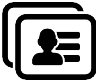 诞生于2013年，由中国专业PPT设计领跑者上海锐普广告有限公司整合
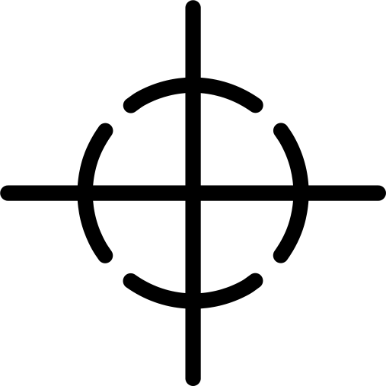 诞生于2013年，由中国专业PPT设计领跑者上海锐普广告有限公司整合
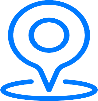 诞生于2013年，由中国专业PPT设计领跑者上海锐普广告有限公司整合锐普PPT设计、锐普PPT论坛、锐普PPT商城、锐普PPT市场等资源组建成立。提供的服务包括：PPT模板、PPT图表、PPT动画、PPT作品、keynote模板、演示图片、prezi、演示定制
锐普PPT
输入基于演示设计的一站式在线演示、素材销售、服务交易系统
标题一
点此输入文本内容
由中国专业PPT设计领跑者上海锐普广告有限公司整合
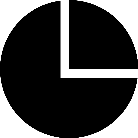 诞生于2013年，由中国专业PPT设计领跑者上海锐普广告有限公司整合
由中国专业PPT设计领跑者上海锐普广告有限公司整合
由中国专业PPT设计领跑者上海锐普广告有限公司整合
数据一
点此输入文本内容
诞生于2013年，由中国专业PPT设计领跑者上海锐普广告有限公司整合锐普PPT设计、锐普PPT论坛、锐普PPT商城、锐普PPT市场等资源组建成立。
标题二
点此输入文本内容
锐普PPT
35%
诞生于2013年，由中国专业PPT设计领跑者上海锐普广告有限公司整合锐普PPT设计、锐普PPT论坛、锐普PPT商城、锐普PPT市场等资源组建成立
45%
55%
67%
诞生于2013年，由中国专业PPT设计领跑者上海锐普广告有限公司整合锐普PPT设计、锐普PPT论坛、锐普PPT商城、锐普PPT市场等资源组建成立。
数据二
点此输入文本内容
中国专业PPT设计领跑者上海锐普广告有限公司
中国专业PPT设计领跑者上海锐普广告有限公司
79%
93%
中国专业PPT设计领跑者上海锐普广告有限公司
93%
中国专业PPT设计领跑者上海锐普广告有限公司
50%
中国专业PPT设计领跑者上海锐普广告有限公司
45%
诞生于2013年，由中国专业PPT设计领跑者上海锐普广告有限公司整合锐普PPT设计、锐普PPT论坛、锐普PPT商城、锐普PPT市场等资源组建成立
标题三
点此输入文本内容
诞生于2013年，由中国专业PPT设计领跑者上海锐普广告有限公司整合锐普PPT设计、锐普PPT论坛、锐普PPT商城、锐普PPT市场等资源组建成立。
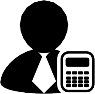 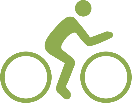 诞生于2013年，由中国专业PPT设计领跑者上海锐普广告有限公司整合
中国专业PPT设计领跑者上海锐普
中国专业PPT设计领跑者上海锐普
中国专业PPT设计领跑者上海锐普
中国专业PPT设计领跑者上海锐普
谢谢欣赏
专业策划师根据要求进行结构、文案创作，精准、高效表达PPT内容